К вопросу о структуре (оргАНИЗАЦИОННО-деятельностной схеме)КОМПЕТЕНЦИЙ
Б.Островский
МШУ Сколково





Всероссийская научно-практическая конференция
«Компетентностные практики образования и новое поколение институтов трансляции»
Москва
28 апреля 2014г
1
1
Понятие компетенции не сводится к знаниям – умениям - навыкам и, значит, ставит вопрос  содержании и формах трансляции компетенций с «заданным качеством»
2
2
Компетенция – не единица действия, это единица развития. Она существует не только в позитивных актах действия, но и в процессах:
преодоления границ способности действия),
приращения способности, 
рефлексивного оформления знания о новой способности
3
3
Компетентность – способность субъекта (коллективного или индивидуального) включаться в деятельность и становиться агентом развития этой деятельности
4
4
Понятие компетенции сегодня составляет «популяцию» представлений: 
об обеспеченности организации видами работ, 
о внутренних функциях организации
об обще-гуманитарных способностях людей
5
5
Так называемые модели компетенций сводятся к перечням и таблицам, состоящих из одних названий. Они не могут быть включены ни в образовательный, ни в оценочно-отборочный контур. Существующие модели компетенций являются препятствием для развития единиц деятельности
6
6
В условиях практической деятельности компетенции должны быть структурированы, градуированы и допускать процедуры оценки в процессе изменений. 
Высшая форма – Стандарт компетенции.
7
7
Способность действовать и способ деятельности сопоставляются между собой на организационно-деятельностной схеме. 
Она, с одной стороны, описывает Де, с другой – описывает способ вхождения в нее через определенную позицию.
8
8
Для «проявления» и «развития» компетенций необходимо ситуационно-игровое моделирование фрагмента Де. 
Принципы моделирования: реальность границы действия, которую нужно преодолеть, реальность получения результата здесь-и-теперь.
9
9
Получение реального результата и реальных усилий в модельной деятельности отрицает парадигму обучения-на-будущее. 
Образование определяется как рефлексия нового действия (преодоление границы). Пример: Корпоративные программы Сколково: «Образование 5.0 – компетенции управления развитием».
10
10
Компетенция как ОД-схема оформляется в 3-х тактах:
Как норма действия
Как проба позиции и освоения этого действия
Как рефлексивное описание результата.
11
11
Комплексная компетенция «управления развитием» - 5 макро-процедур в проектной работе МШУ Сколково : 
стратегическое мышление, 
проблемная коммуникация,
целеопределение и целеустремленность 
системная инновационная модель,
организационное проектирование.
12
12
Детализированные компетенции разрабатываются в процедурах оценки и отбора. Действие «разрезается» на операции, нормируется и градуируется. 
…
13
Пример ОД-схемы:
Проблематизация
(А.П.Зинченко)
14
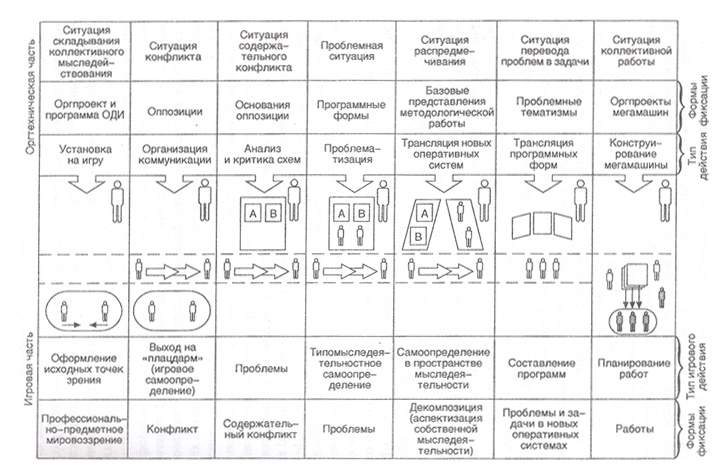 15